Отчет об исполнении бюджета Красновишерского муниципального района за 2019 год
1
Доходы бюджета Красновишерского муниципального района за 2019 год в разрезе видов доходов
2
Исполнение плана по доходам бюджета за 2019 год (тыс. руб.)
Исполнение плана по доходам – 98%
3
Структура основных видов доходов бюджета Красновишерского муниципального района в 2018-2019 г., %
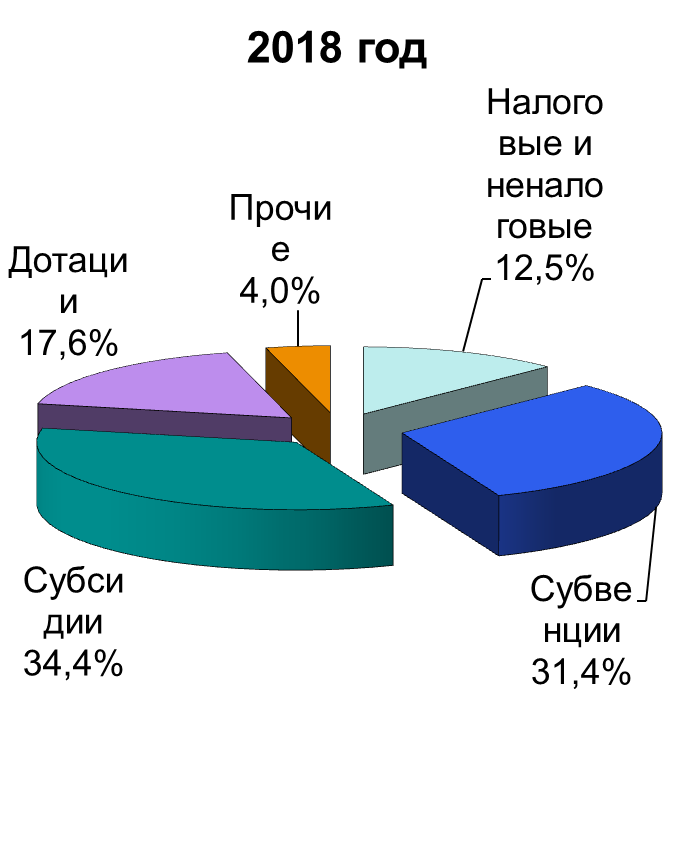 4
Динамика поступления налоговых и неналоговых доходов, тыс. руб.
5
Сравнительный анализ структуры налоговых и неналоговых доходов бюджета
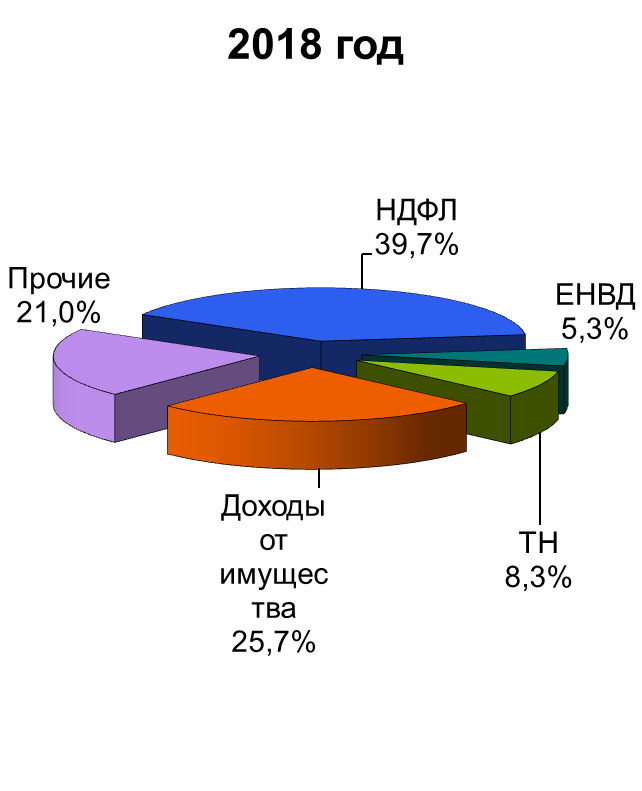 6
Динамика поступления, тыс. руб.
7
Динамика поступлений доходов, млн. руб.Налог на доходы физических лиц
8
Динамика поступлений доходов, млн. руб.Доходы от использования муниципальной собственности
9
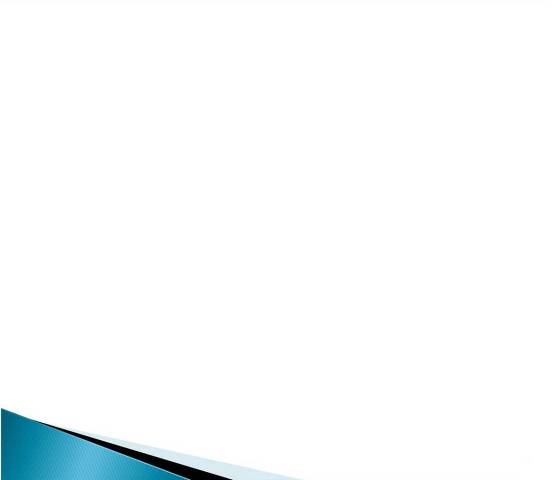 Динамика поступлений доходов, млн. руб.
ЕНВД
в % к пред. году
Транспортный налог
в % к пред. году
Исполнение плана по основным источникам налоговых и неналоговых поступлений доходов
102,7 %
11
Исполнение плана по расходам бюджета за 2019 год
Исполнение плана по расходам – 90,1%
12
Структура расходов бюджета района
Расходы социальной направленности – 72,2%
13
МП «Развитие образования»
94,9%
Динамика роста (снижения) детей, посещающих образовательные учреждения
- 47
- 8
15
МП «Развитие культуры»
100,0 %
МП «Семья и дети Вишеры»
92,1 %
МП «Развитие физической культуры, спорта и туризма»
38,9 %
МП «Экономическое развитие»
99,6 %
19
МП «Развитие транспортной системы»
71,2 %
Анализ исполнения бюджета в части средств Дорожного фонда
21
Структура Дорожного фонда
22
МП «Управление имуществом и земельными ресурсами»
77,2 %
МП «Градостроительная деятельность»
77,3 %
МП «Развитие и гармонизация межнациональных отношений»
100 %
МП «Обеспечение жильем отдельных категорий граждан»
81,5 %
Динамика заработной платы отдельных категорий работников, руб.
27
Объемы финансовой помощи поселениям в 2019 г., тыс. руб.
28
Сведения об остатках бюджетных средств на счете бюджета района, тыс. руб.
29
Утвердить:
30